Pevné látky
Mramorový blok o objemu 3,5 m3 váží 10 t. Jaká bude hmotnost mramorového náhrobního kamene tvaru pravoúhlého rovnoběžnostěnu o délce 2,5 m, šířce 0,9 m a výšce 35 cm?
[2250 kg]
Kapka oleje o objemu 0,050 mm3 se roztekla po povrchu vody a vytvořila skvrnu přibližně tvaru kruhu o obsahu 600 cm2. Za předpokladu, že skvrnu tvoří 2 vrstvy molekul vypočtěte průměr molekuly oleje.
[0,4 nm]
Železná deska 2 m dlouhá a 40 cm široká má mít tíhu 1850 N. Jaká bude tloušťka desky? Hustota železa je  7873 kg/m3.
[3 cm]
Víko s průměrem 32 cm třeba připevnit k otvoru tlakové nádoby 24 šrouby. Tlak plynu v nádobě je 6 MJ. Jaký plošný obsah průřezu šroubů třeba zvolit?
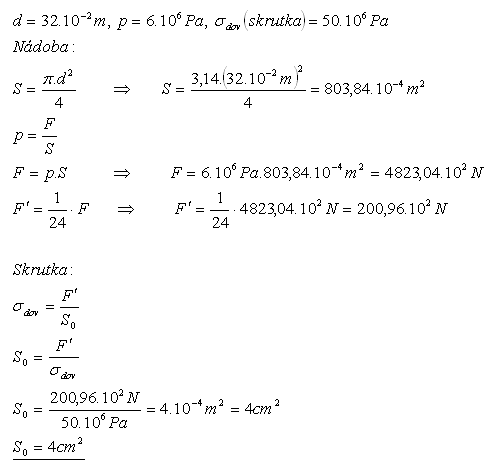 Na ocelovém laně příčného průřezu 2 cm2 je zavěšeno břemeno o hmotnosti 4000 kg. Jaké je relativní prodloužení lana?
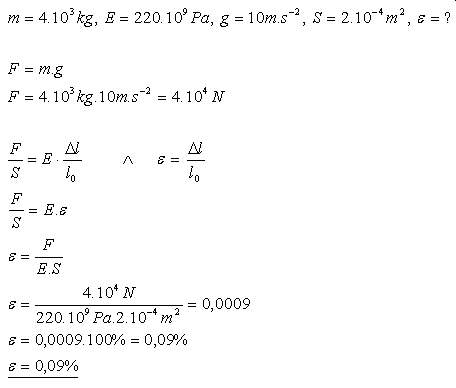 Zjistěte, zda se přetrhne železný drát o průměru 2 mm, pokud je napínán silou 1 kN. (σE = 314 MPa)
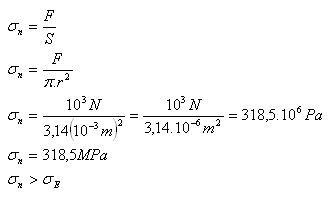 Protože σn > σE, železný drát se přetrhne.
Mosazný drát délky 1,1 m a průřezu o obsahu 4 mm2 byl deformován v tahu silou 80 N, čímž se prodloužil o 0,2 mm. Vypočítejte modul pružnosti v tahu mosazi.
[110 GPa]
Při výrobě dílců z předpjatého železobetonu byly ocelové pruty o délce 6 m napínány silou 6.104 N. Vypočítejte prodloužení ocelových tyčí, je-li jejich průměr 10 mm. Modul pružnosti použité oceli je 220 GPa.
[21 mm]
Osobní výtah o hmotnosti 500 kg drží 3 ocelová lana, každé o průměru 1 cm. Vypočítejte napětí v každém ocelovém laně. (Vlastní tíhu lana zanedbejte).
[20,83 MPa]
Na konec ocelové tyče (E = 220 GPa) s délkou 1,5 m umístěné ve vertikální poloze má být zavěšeny závaží o hmotnosti 500 kg. Jaký průměr tyče zvolíme, pokud chceme, aby se tyč po zavěšení závaží neprodloužila o více než 0,3 mm. (Vlastní tíhu tyče neuvažovat)
[12 mm]
Zjistěte, zda se přetrhne železný drát o průměru 2 mm, pokud je napínán silou 1 kN. (σE = 314 MPa)
[318,5 MPa]
Určete práci, kterou je potřeba vykonat, aby se ocelová tyč o délce 1 m a o obsahu průřezu 1 cm2 prodloužila při pružné deformaci v tahu o 1 mm. Modul pružnosti v tahu použité oceli je 220 GPa.
[22 J]
Mechanika kapalin a plynů
Poloměr kruhové podstavy menšího pístu hydraulického lisu je 4 cm. Jaký poloměr musí mít kruhová podstava druhého většího pístu, pokud chceme silou 80 N vyvolat tlakovou sílu 11520 N.
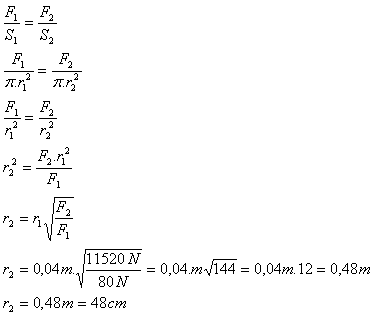 F1 = 80 N, 
F2 = 11 520 N, 
r1 = 4 cm = 0,04m, 
r2 = ?
Vypočítejte tlakovou sílu působící na víčko zavařeninové sklenice o průměru 8 cm, pokud je vnitřní tlak páry 2,5 kPa a atmosférický tlak je 101325 Pa. (Předpokládáme, že vzduch uvnitř sklenice je zcela vyčerpaný).
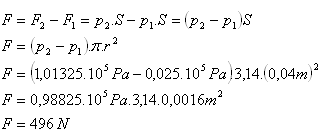 p1 = 2,5 kPa = 2,5.103 kPa 
= 0,025.105 Pa, 
p2 = 1,01325.105 Pa, 
d = 8 cm = 0,08 m, 
r = 0,04 m
V hydraulickém zařízení křesla u zubního lékaře je píst o obsahu průřezu 65 cm2. Křeslo s pacientem má hmotnost 150 kg. Jak velkou silou je potřeba působit na píst o obsahu průřezu 3,25 cm2, abychom uvedli křeslo s pacientem do pohybu?
[75 N]
Vodní lis má písty o obsahu 6 cm2 a 10 cm2. Jak velkou tlakovou silou působí voda na velký píst, působí-li na malý píst tlaková síla 240 N?
[400 N]
Lidé jsou zvyklí na tlak vzduchu okolo 1013 hPa. Do jaké hloubky se můžou ponořit do mořské vody (ρ = 1025 kg.m-3) bez přístrojů?
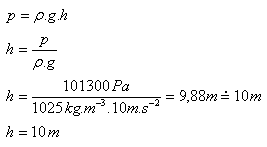 p = 1013 hPa = 101300 Pa
ρ = 1025 kg.m-3
Vypočítejte tlak mořské vody (ρ = 1025 kg.m-3) na dno moře a) v hloubce 3,6 km pod hladinou a b) v nejhlubší mořské propasti tzv. Mariánském příkopu v Tichém oceánu (h = 11034 m)
a) p = ρ.g.h =1025 kg.m-3.10m.s-2.3600m =36 900 000 Pa = 36,9 MPa

b) p = ρ.g.h = 1025 kg.s-2.10 m.s-2.11034m = 113098500 Pa = 113,1 MPa
Jak velký je hydrostatický tlak a) v rybníku v hloubce 1 dm pod hladinou vody?
b) u dna plaveckého bazénu v hloubce 4 m? c) u dna Mariánského příkopu (asi 11 km)? Hustota sladké vody je 1000 kg.m-3, mořské vody je 1025 kg.m-3.
[a) 1 000 Pa, b) 40 000 Pa, c) 112 750 000 Pa]
Ponorka se ponořila do hloubky 50 m. Jak velká tlaková síla působí na kovový poklop ponorky, který má obsah 0,8 m2 ? Hustota mořské vody je 1025 kg.m-3.
[410 000 Pa]
Ve skleněné nádobce je rtuť. Do jaké výšky dosahuje, jestliže hydrostatický tlak u dna je 20,25 kPa? Hustota rtuti je 13 500 kg.m-3.
[15 cm]
Rozdíl hladin rtuti v rtuťovém tlakoměru je 75 cm. Jakou hodnotu má atmosférický tlak vzduchu? Hustota rtuti je 13 500 kg.m-3.
[101 250 Pa]
Jaký plošný obsah musí mít ledová kra (tvaru kvádru) tloušťky 30 cm, která unese člověka se zavazadly o celkové hmotnosti 96 kg.
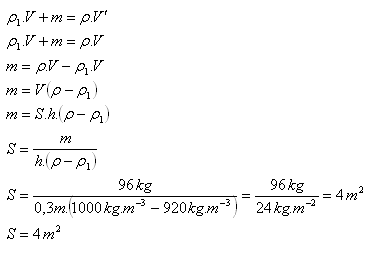 V‘ = V – celá kra ledu je namočená
ρ = 1000 kg.m-3
ρ1 = 920 kg.m-3 
h = 30 cm = 0,3 m
m = 96 kg
Ocelová koule (ρ1 = 7800 kg.m-3) je zavěšena na vlákně a ponořena do vody (ρ = 1000 kg.m-3). Objem koule je V = 1 dm3. Jakou silou je napínané vlákno?
[68 N]
Hustota těla ryby o hmotnosti 5,25 kg je 1,05 g.cm-3. O kolik kg musí ryba zhubnout (beze změny objemu), aby mohla normálně plavat? (ρH2O = 1000 kg.m-3).
[0,25 kg]
Hustota mořské vody je 1030 kg.m-3, hustota ledu je 915 kg.m-3. Kolik procent ledovce vyčnívá nad volnou hladinou moře?
[11 %]
Balón tvaru koule je naplněn vodíkem (ρ1 = 0,09 kg.m-3). Jaký musí být poloměr balónu, aby mohl nést zátěž 350 kg. Hustota vzduchu je ρ = 1,3 kg.m-3.
[4,1 m]
Zkumavka se stejným průřezem zatížená broky se ponoří do vody do hloubky 18 cm, ve zředěné kyselině sírové do hloubky 16 cm. Určitě hustotu zředěné kyseliny sírové.
[1125 kg.m-3]
Kuličku zvážíme ve vzduchu i ve vodě. Získané hodnoty jsou Fg = 1,4 N, F = 0,84 N. Hustota vody: ρ = 1000 kg.m-3.
[2500 kg.m-3 = sklo, 2,37 cm]
Pomocí hydrostatických vah se zjistilo, že předmět má ve vzduchu hmotnost 1,3 kg a v destilované vodě hmotnost 1,17 kg. Je předmět ze zlata? Hustota zlata je 19320 kg.m-3.
[10000 kg.m-3]
Nafta (ρ = 830 kg.m-3) ​​je dopravována potrubím o průměru 40 cm rychlostí 1,5 
m.s-1. Určete: a) hydrodynamický tlak v potrubí, b) hmotnost nafty přepravené za 1 hodinu.

d = 40 cm = 0.4 m
r = 0,2 m
v = 1,5 m.s-1
t = 1hod. = 3600 s
ρ = 830 kg.m-3
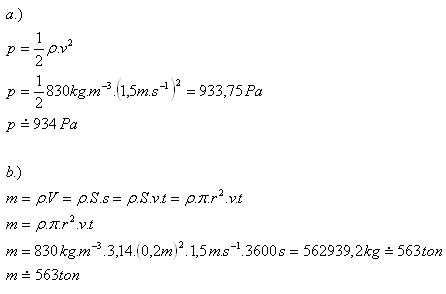 Trubicí o průměru 12 cm proudí voda rychlostí 30 cm.s-1. Jakou rychlostí protéká zúženým místem trubice, kde je průměr 4 cm?
[2,7 m.s-1]
Otvorem plochy 4 cm2 vyteče za minutu 12 l vody. Jakou rychlostí voda vytéká?
[0,5 m.s-1]
Malá vodní elektrárna využívá energii vody, která proudí do turbíny z výšky 4 m. Při jakém objemovém průtoku bude mít turbína výkon 600 kW, pokud její účinnost je 75%.

h = 4m
P = 600.103 W
η = 0,75
ρ = 1000 kg.m-3
g = 10 m.s-2
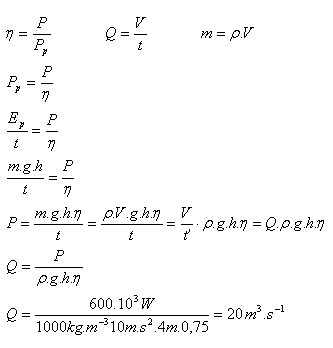 Potrubím s proměnným průřezem proteče 5 litrů vody za sekundu. Jak velká je rychlost protékající vody v místech s průřezy a) 20 cm2 a b) 100 cm2 ?
[a) 2,5 m.s-1, b) 0,5 m.s-1]
Čerpadlo načerpá za 1 minutu 300 l vody. Přívodní potrubí má průměr 80 mm, výtokovým potrubím proudí voda rychlostí 8 ms-1. Určete rychlost vody v přívodním potrubí a průměr výtokového potrubí.
[1 m.s-1 a 28,3 mm]
Jak velká je výtoková rychlost vody proudící výpustním otvorem údolní přehrady, je-li otvor 20 m pod volnou hladinou?
[20 m.s-1]
Určete tlak vody v potrubí o průměru 3 cm, kterým proudí voda rychlostí 1 m.s-1, jestliže z trysky o průměru 1 cm vystřikuje rychlostí 15 m.s-1.  Vliv atmosférického tlaku a odpor vzduchu zanedbejte.
[110 kPa]
Voda přitéká potrubím o průměru 0,04 m rychlostí o velikosti 1,25 m.s-1 do trysky, z níž vystřikuje rychlostí o velikosti 20 m.s-1. Jak velký průměr má tryska?
[1 cm]
Nafta (ρ = 830 kg.m-3) ​​je dopravována potrubím o průměru 40 cm rychlostí 1,5 
m.s-1. Určete: a) hydrodynamický tlak v potrubí, b) hmotnost nafty přepravené za 1 hodinu.

d = 40 cm = 0.4 m
r = 0,2 m
v = 1,5 m.s-1
t = 1hod. = 3600 s
ρ = 830 kg.m-3
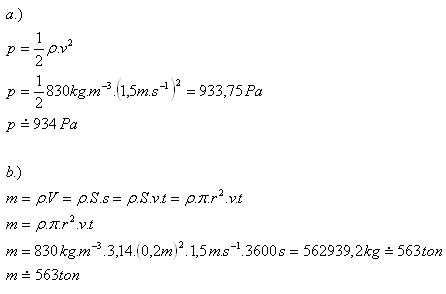 Trubicí o průměru 12 cm proudí voda rychlostí 30 cm.s-1. Jakou rychlostí protéká zúženým místem trubice, kde je průměr 4 cm?
[2,7 m.s-1]
Otvorem plochy 4 cm2 vyteče za minutu 12 l vody. Jakou rychlostí voda vytéká?
[0,5 m.s-1]
Do nádoby tvaru válce přiteče každou minutu 18,84 litrů vody. Otvorem na dně s průměrem 1 cm současně voda vytéká. V jaké výšce se ustálí hladina vody za předpokladu ideálního výtoku kapaliny?
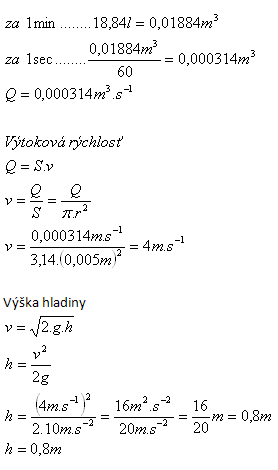 d = 1cm
r = 0,5 cm = 0,005 m
Jakou rychlostí padá kapka deště, pokud její hmotnost je 0,005 g, poloměr 2,26 mm. ρ (vzduch) = 1,3 kg.m-3, C = 0,4.
m = 0,005 g = 5.10-6 kg
r = 2,26 mm = 2,26.10-3m
ρ (vzduch) = 1,3 kg.m-3
C = 0,4
Čelní průřez: 
S = π.r2 = 3,14.(2,26.10-3m)2 = 16.10-6m2

Odporová síla: 
F = m.g = 5.10-6kg.10m.s-2= 5.10-5N
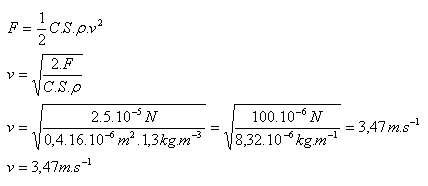 Jaká odporová hydrodynamická síla působí na kouli o poloměru r = 2,5 cm, pokud kouli obtéká voda rychlostí 1,8 ms-1. C = 0,48
r = 2,5 cm = 0,025 m
v = 1,8 m.s-1
C =0,48
ρ = 1000 kg.m-3
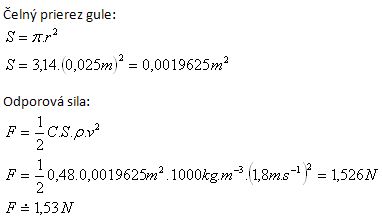 Na ponorku působí odporová hydrodynamická síla 3600 N. Ponorka má kolmý průřez 15 m2 a pohybuje se rychlostí 14,4 km.h-1. Určete součinitel odporu ponorky C.
[0,03]
Do vodorovného potrubí jsou vložené dvě manometrické trubice; jedna z nich je rovná, druhá ohnutá do pravého úhlu a obrácená otvorem proti směru proudění kapaliny. Jaká je rychlost tohoto proudění, jestliže v rovné trubici vystoupila voda do výšky 10 cm a v ohnuté trubici do výšky 30 cm?
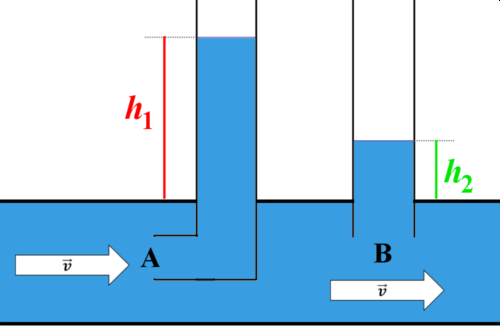 [2 m.s-1]